Прикарпатський національний університет імені Василя Стефаника
Фізико-технічний факультет
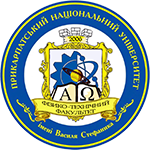 Медична фізика
Інформація про факультет та нові навчальні програми
Івано-Франківськ, 2018
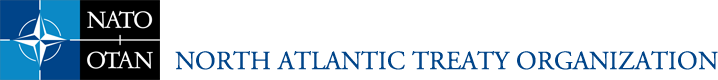 Фізико-технічний факультет
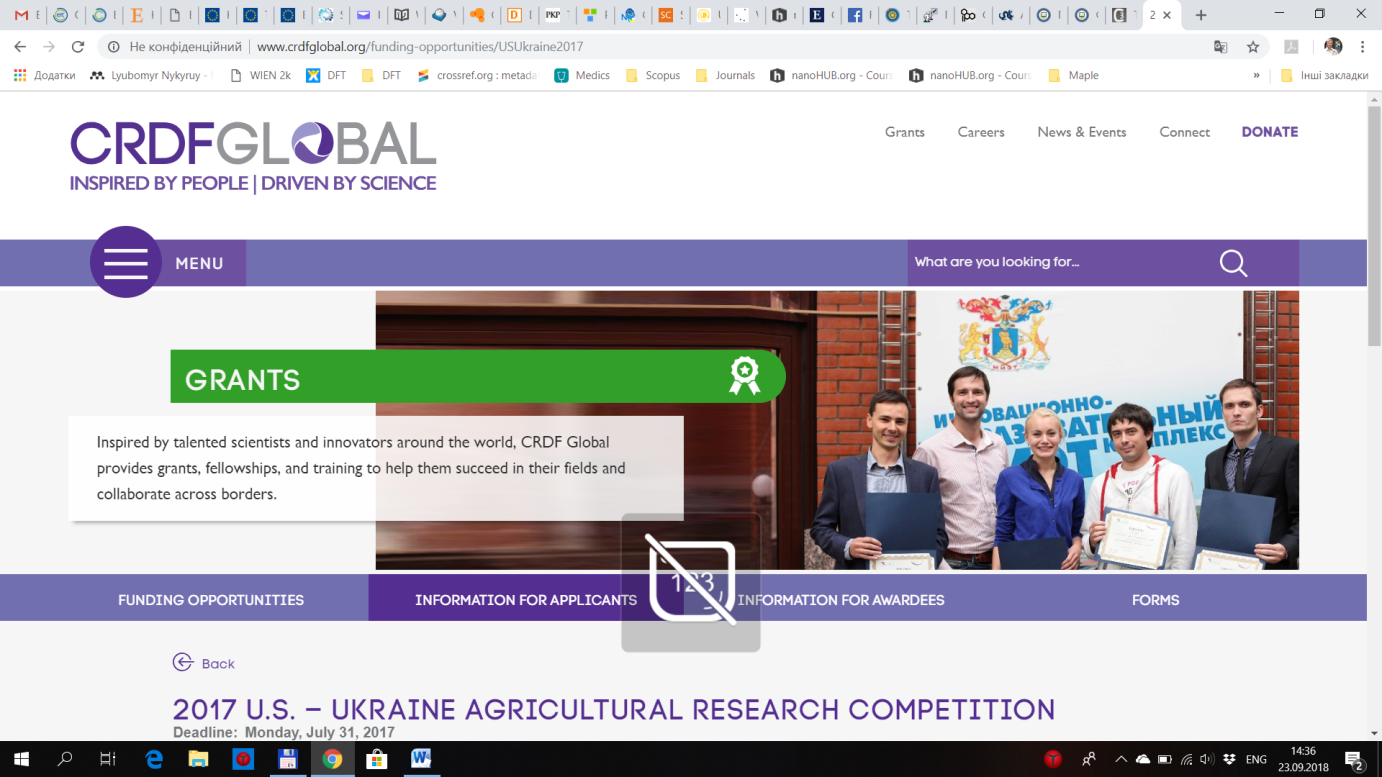 Освіта

Наука

Міжнародні зв’язки

Можливості
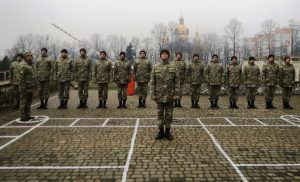 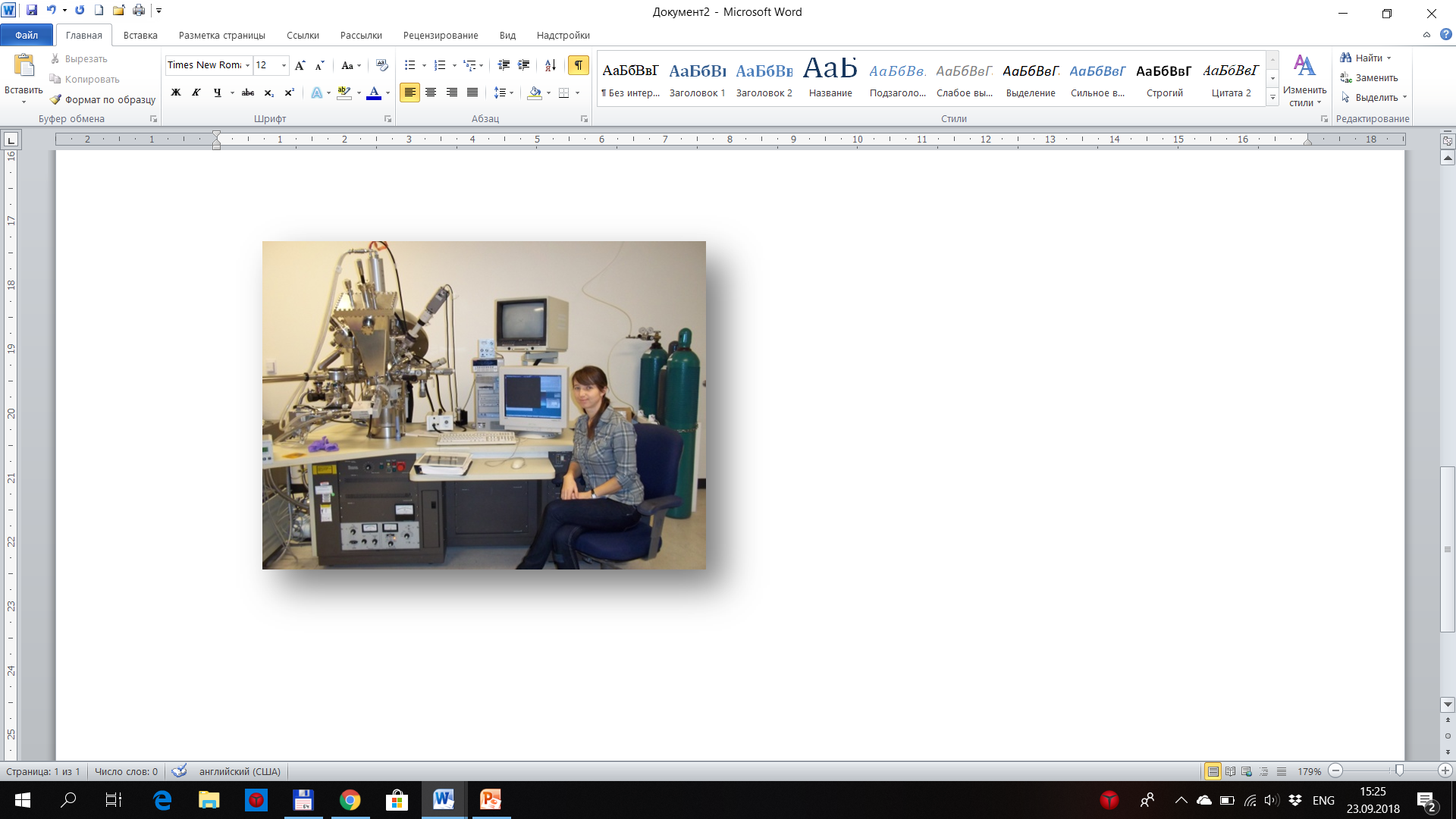 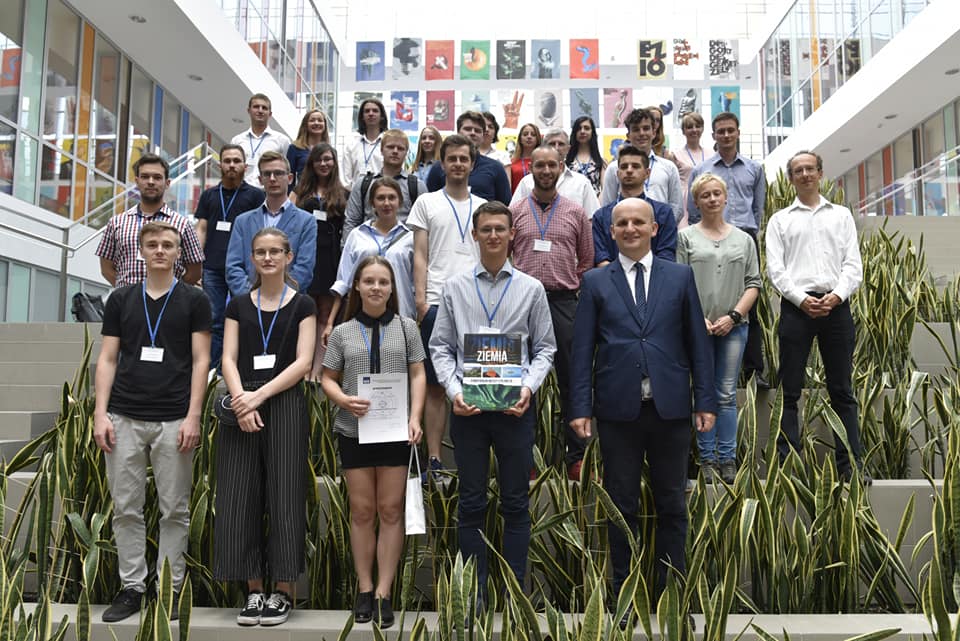 Медична фізика: актуальність
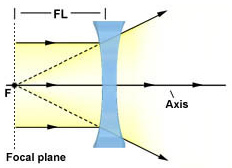 Шкільні курси фізики і хімії дають попередні основи для розуміння процесів, пов’язаних із медициною:
Очі, корекція зору
Фізика слуху
Нервові імпульси
Система кровообігу
Ультразвук
X-промені
Лазери
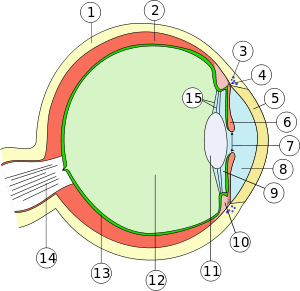 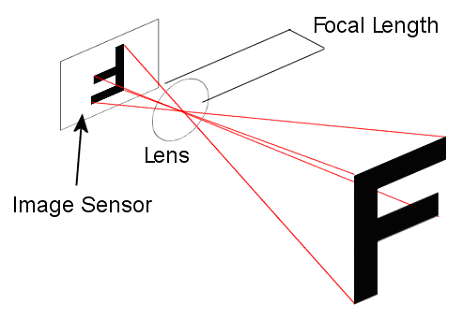 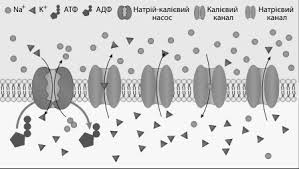 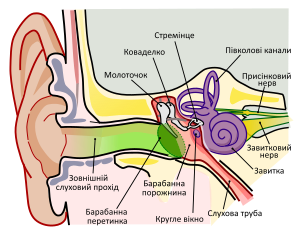 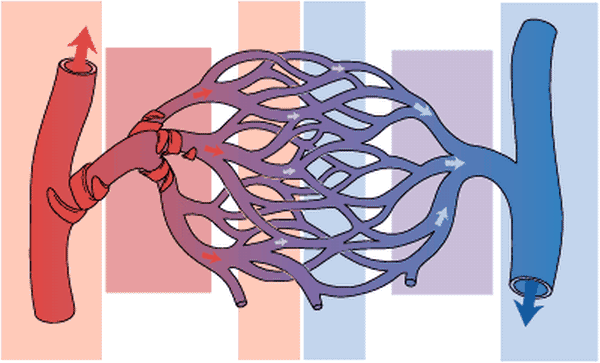 Медична фізика: працевлаштування
Сучасне лікування  це синергія
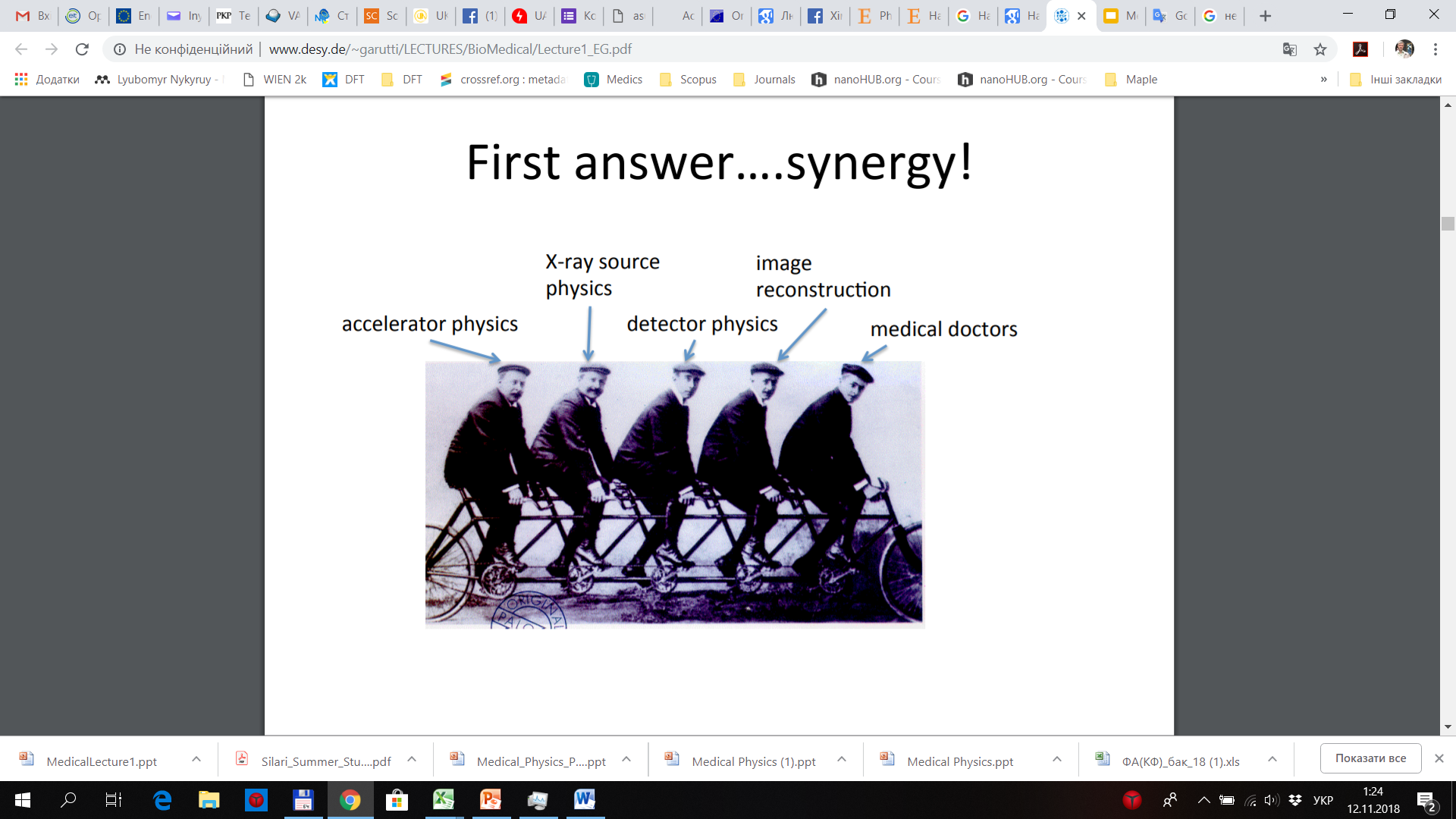 [http://www.desy.de]
Медична фізика: актуальність
Найбільш поширені методи і не тільки…
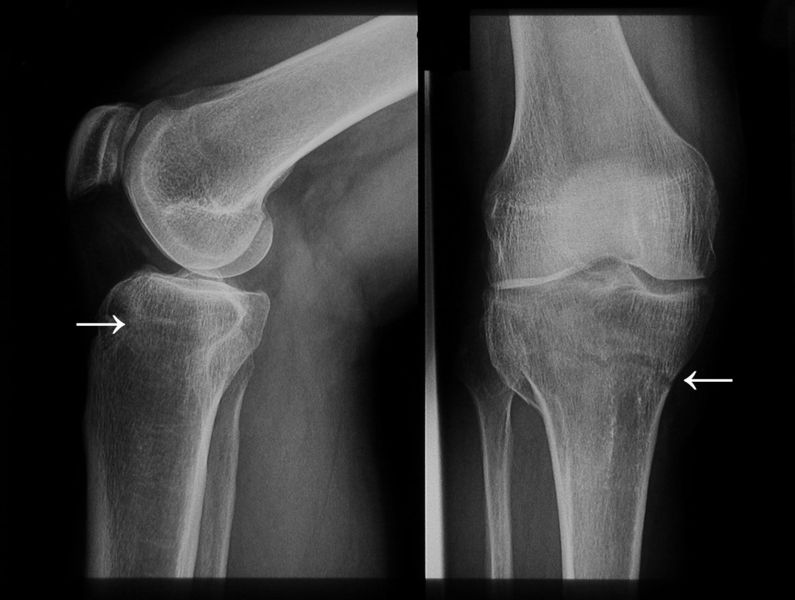 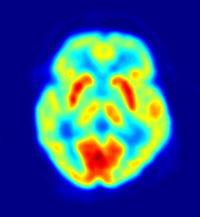 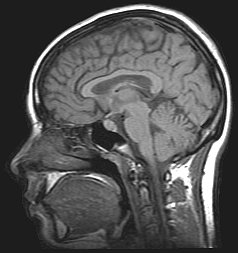 Часто ми чуємо про ...
Х-промені ... ..КТ сканування ... 
МРТ зображення…

або рідше про...
PET-зображення... ..MEG
Медична фізика: актуальність
Найбільш поширені методи і не тільки…
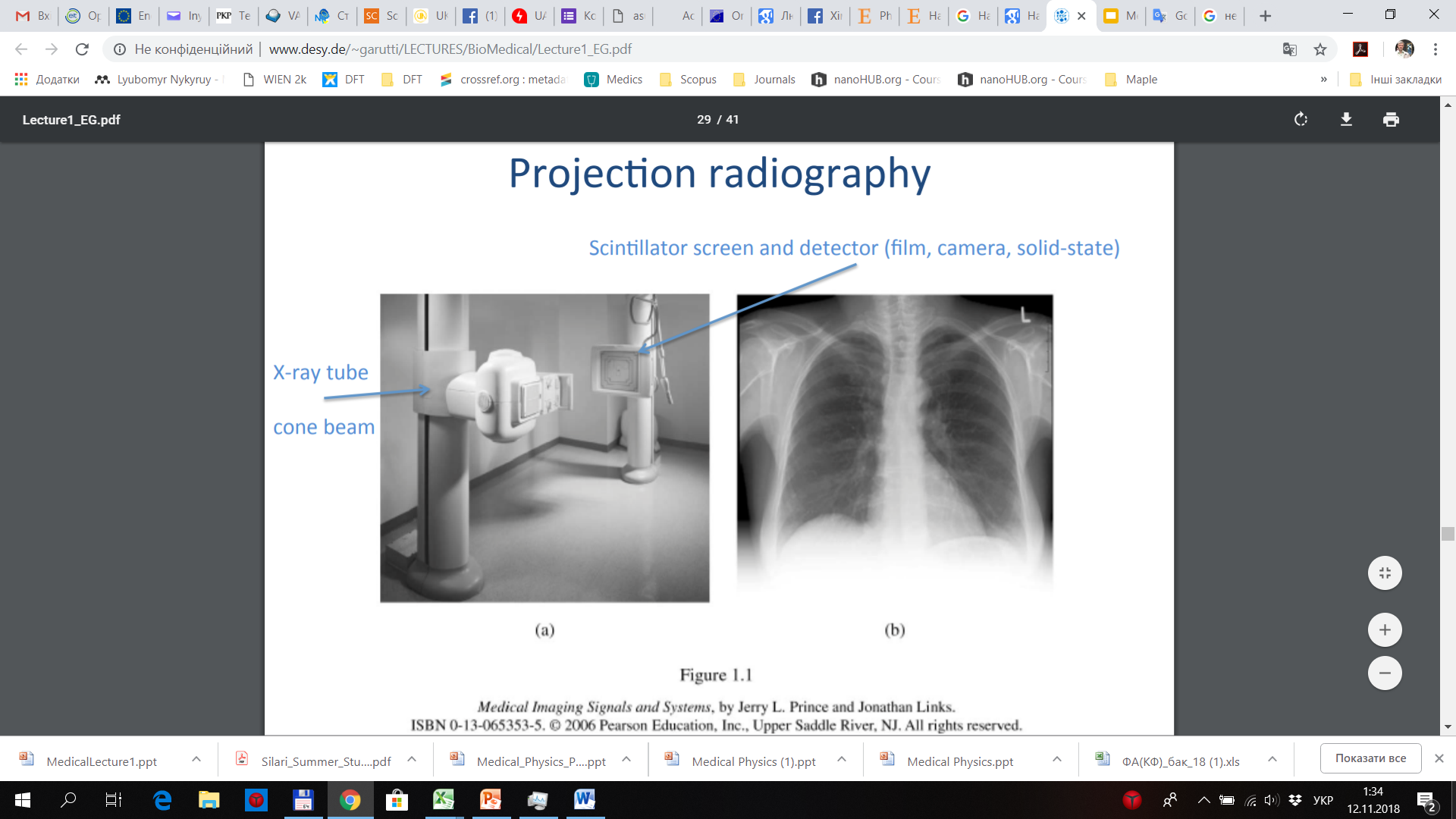 Х-промені
(відкрито – 1895 (Пулюй, Рентген), 
Нобелівська премія – 1901, Rontgen)
Медична фізика: актуальність
Найбільш поширені методи і не тільки…
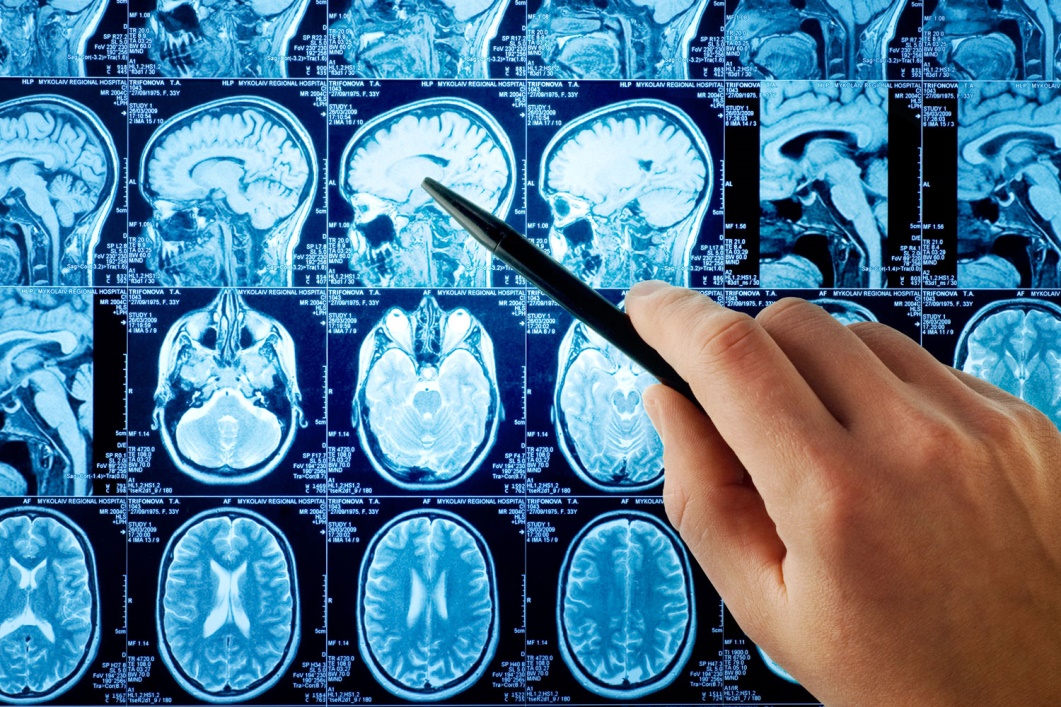 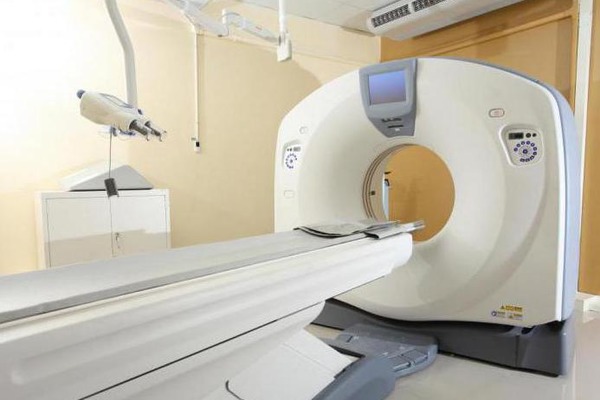 Комп’ютерна томографія 
(відкрито – у 1972р., 
Нобелівська премія з медицини – 1979, Hounsfield, Kormak)
Медична фізика: актуальність
Найбільш поширені методи і не тільки…
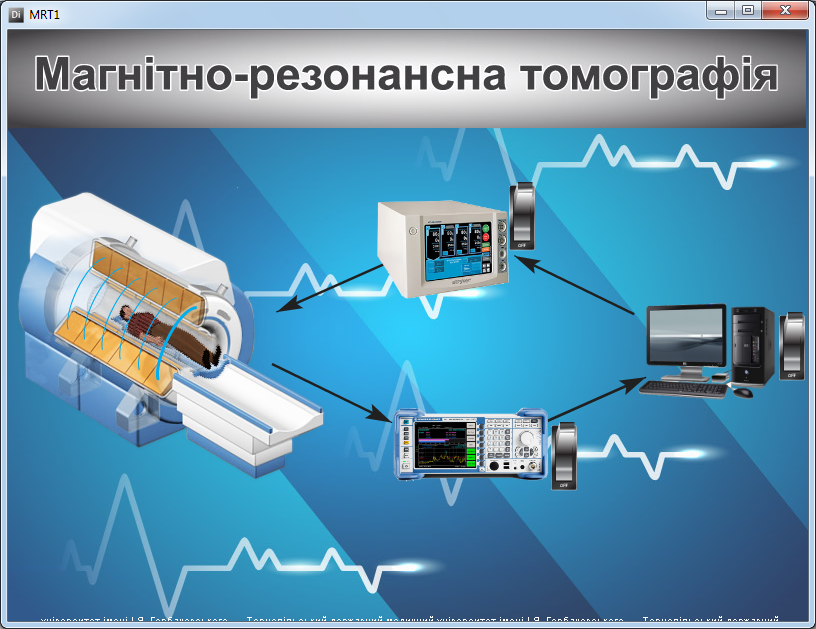 Магнітна резонансна томографія 
(радіочастоти, неіонізуюче випромінювання)
(відкрито – у 1945р., Нобелівська премія з фізики – 1952, Bloch
                       1973р., Нобелівська премія з медицини –  2003, Lauterbur
                        1977р., Нобелівська премія з медицини – 2003, Mansfield)
Медична фізика: актуальність
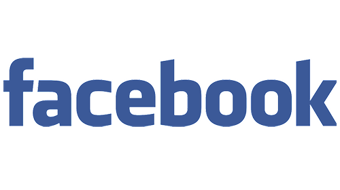 Найбільш поширені методи і не тільки…
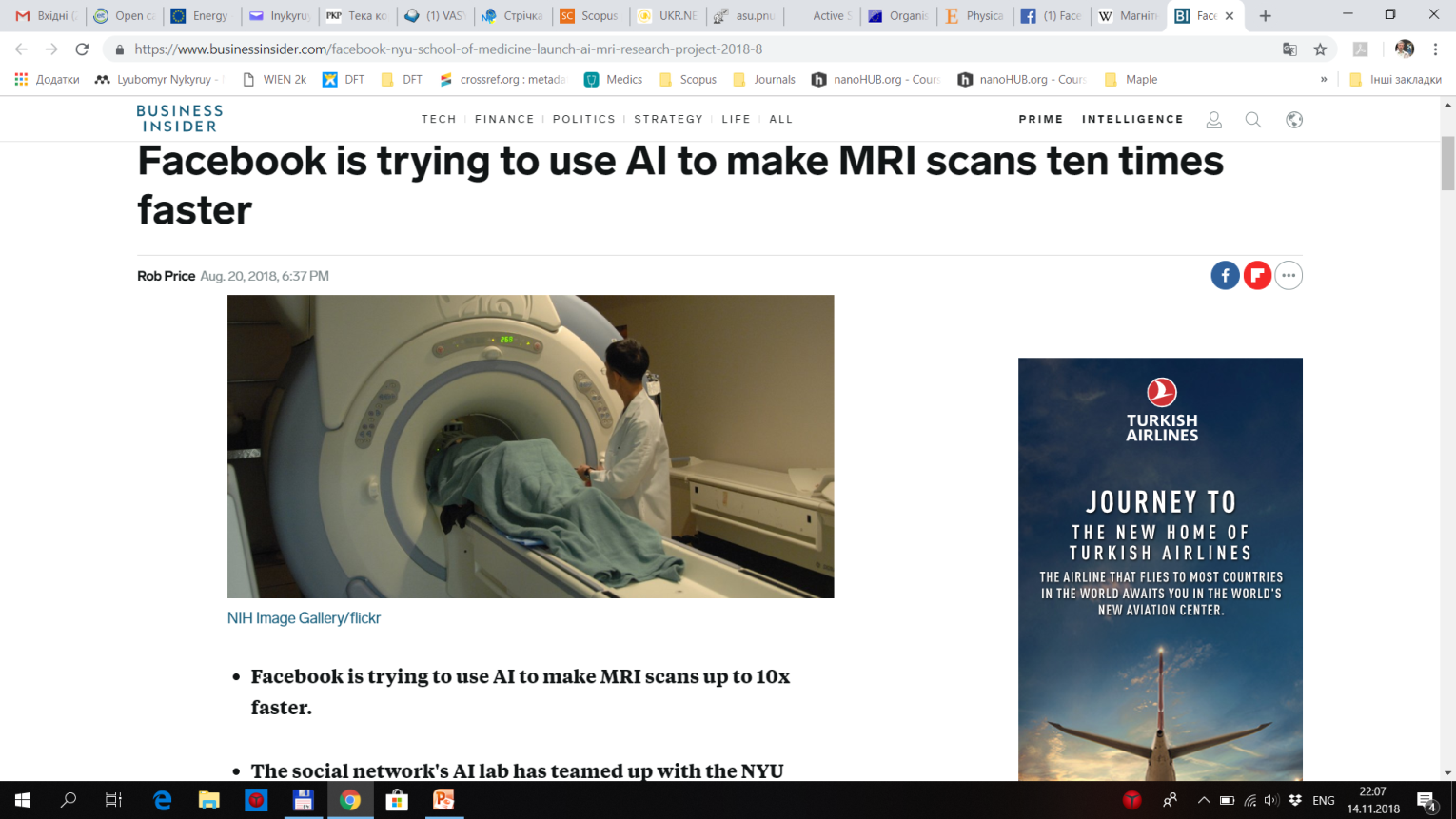 Магнітна резонансна томографія 
(радіочастоти, неіонізуюче випромінювання)
(відкрито – у 1945р., Нобелівська премія з фізики – 1952, Bloch
                       1973р., Нобелівська премія з медицини –  2003, Lauterbur
                        1977р., Нобелівська премія з медицини – 2003, Mansfield)
Медична фізика: актуальність
Найбільш поширені методи і не тільки…
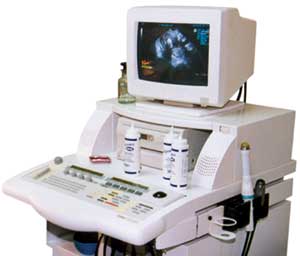 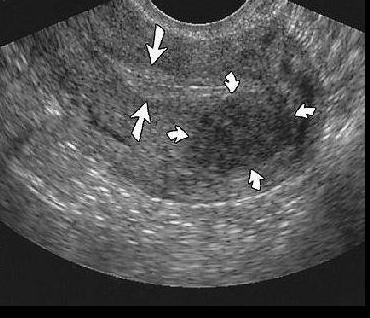 Ультразвукова діагностика
(відкрито – у 1952р., відсутнє електромагнітне випромінювання)
Медична фізика: актуальність
Нобелівська премія – 2018
Медична фізика: навчання
Навчальні курси
Основи біохімії
Анатомія і фізіологія людини 
Медична і біологічна фізика
Фізичні основи медичних діагностик
Методи медико-біологічних досліджень
Х-променеві методи досліджень у медицині
Синергетика біоструктур 
Взаємодія випромінювання з біоречовиною 
Комп'ютерне моделюванні в медичній фізиці 
Медична візуалізація 
Медичні кріотехнології 
Фізичні основи медичної апаратури 
Нанотехнології і наноматеріали 
Організація та обробка електронної інформації 
Термоелектричні методи та пристрої
Медична фізика: працевлаштування
Наукові дослідження з метою створення нового медичного обладнання;
Експлуатація діагностичного медичного обладнання;
Візуалізація та обробка результатів досліджень і спостережень;
Аналіз медичних даних;
Біохімічні лабораторії;
…
Медична фізика: працевлаштування
Випускник знає:
Випускник вміє:
Основні принципи взаємодії випромінювання з речовиною;
Мови об’єктно-орієнтовного програмування;
Будову і принципи роботи медичного діагностичного обладнання;
…
Налаштовувати діагностичне обладнання;
Обслуговувати медичне обладнання;
Працювати у графічних програмах візуалізації даних;
Проектувати пристрої та системи медичного та робототехнічного спрямування;
Організувати та обробити дані оптичних, радіаційних та біохімічних методів досліджень.
Студенти та випускники факультету
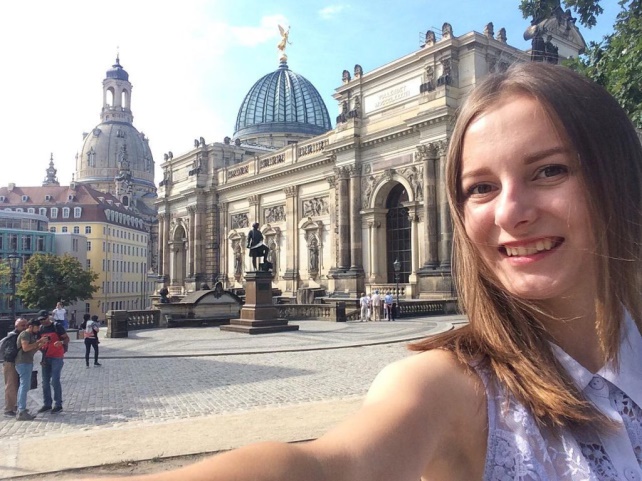 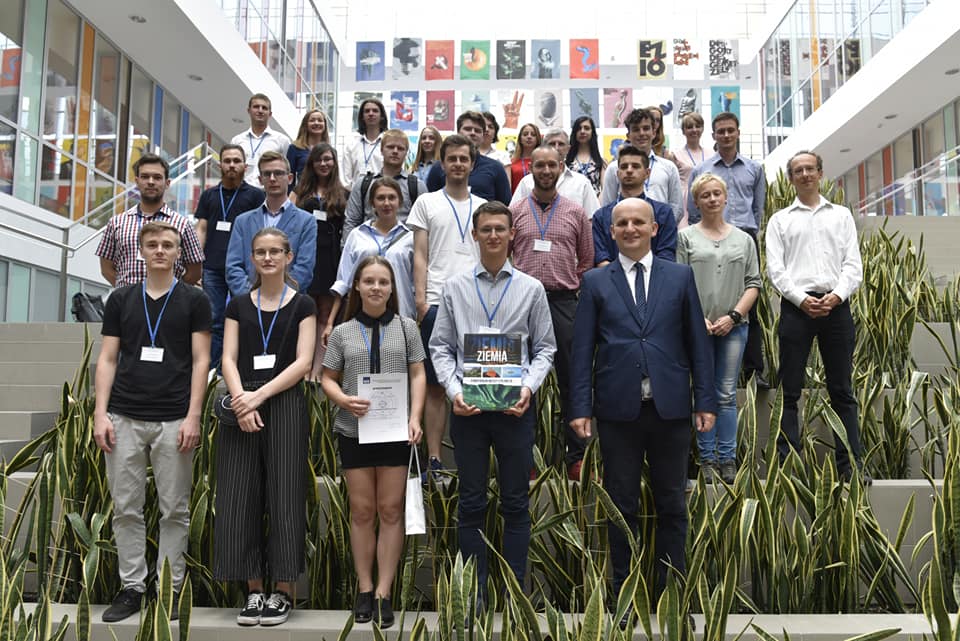 Дрезден, 
Німеччина, 2018
(IFW Leibniz Institut)
Жешув, Польща, 2015-….
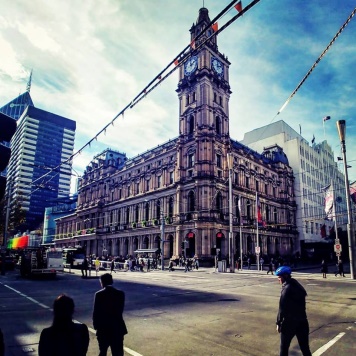 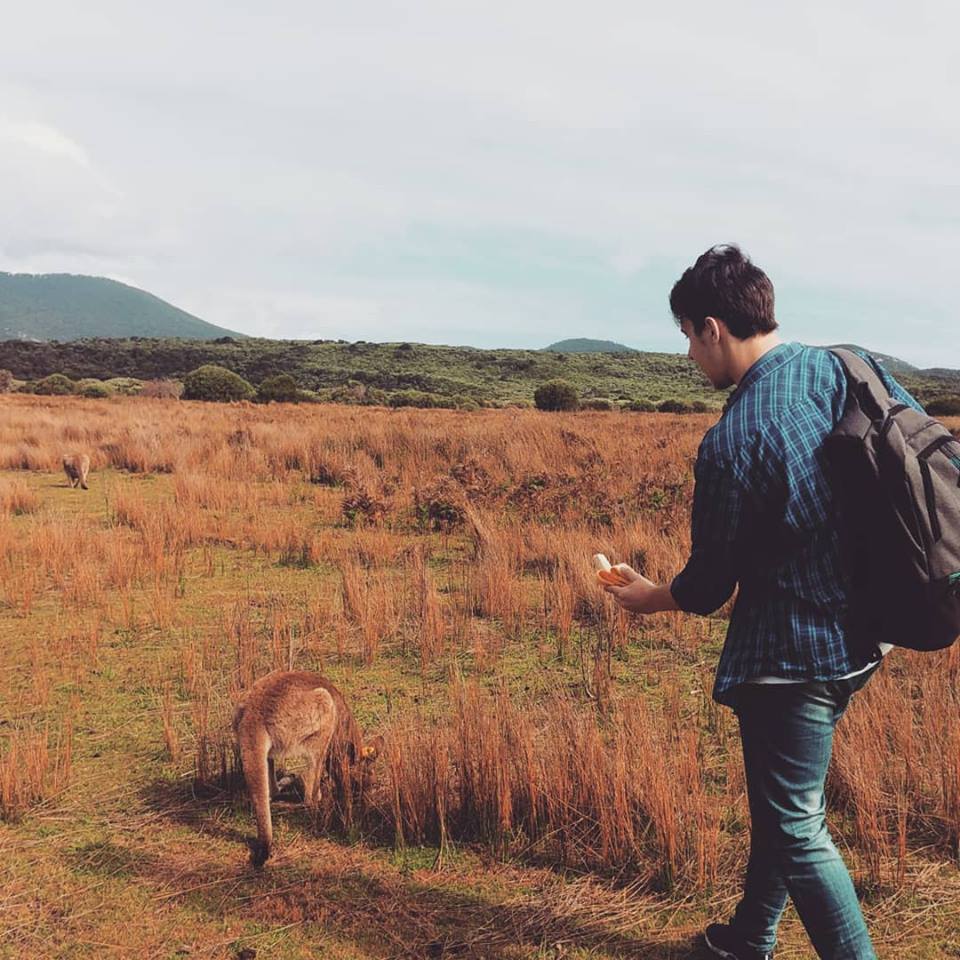 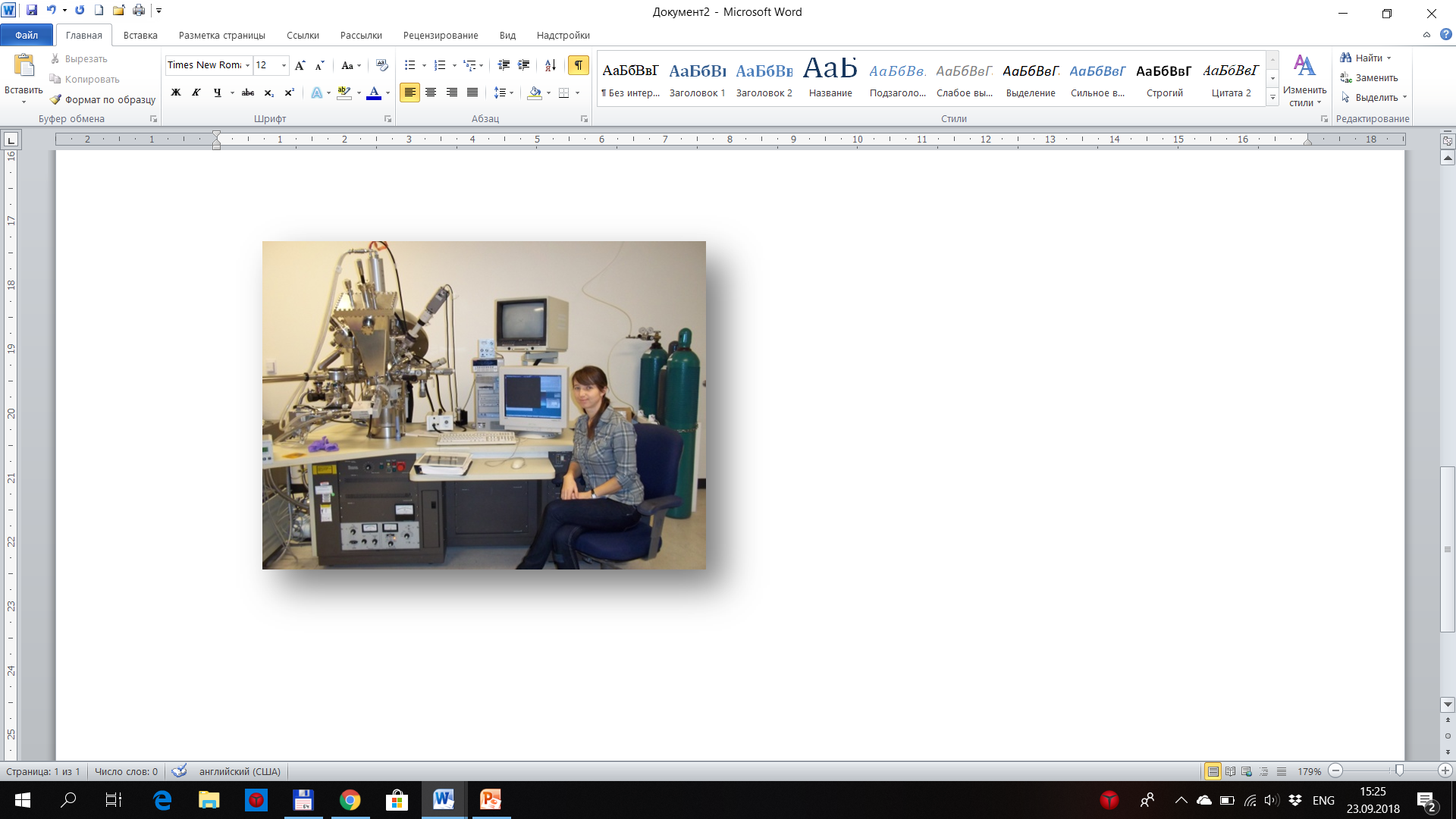 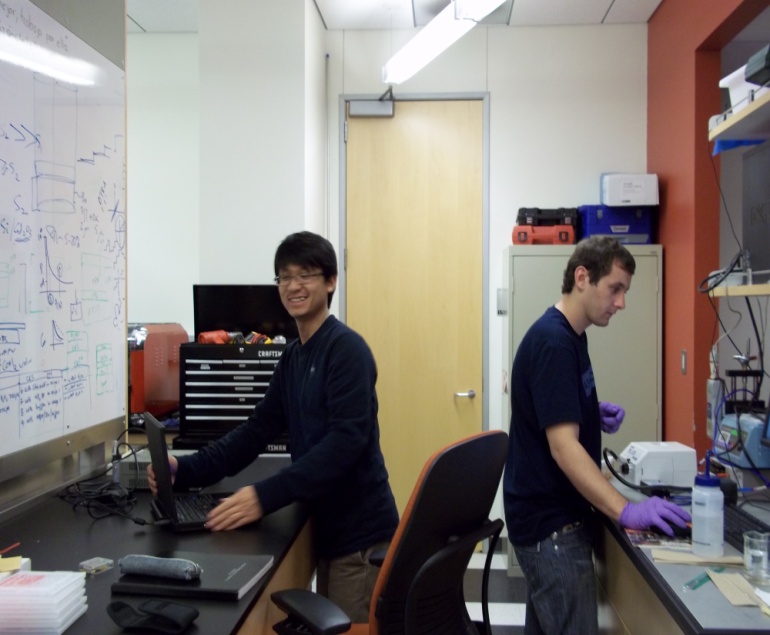 Мельбурн, Австралія, 
2018
(Monash University)
Даллас, США, 2011
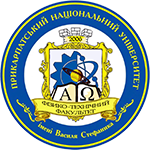 https://ftf.pnu.edu.ua/
 
Контакти:
(0342) 596000
ftf_dekanat@pu.if.ua 
вул. Шевченка, 57
м. Івано-Франківськ